Study Guide
1)Euglana Draw Sketch
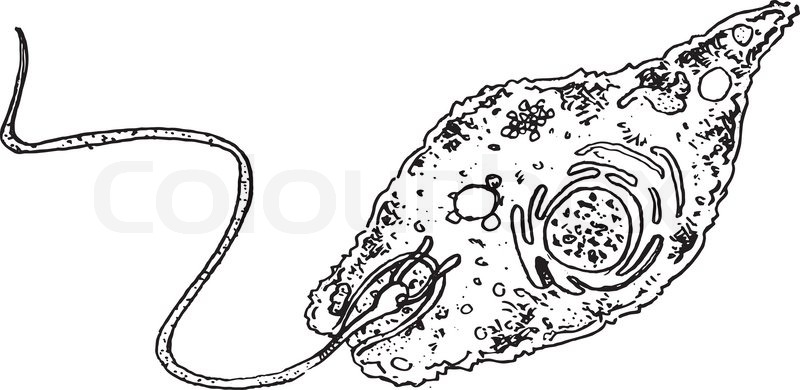 1
1) Rough sketch
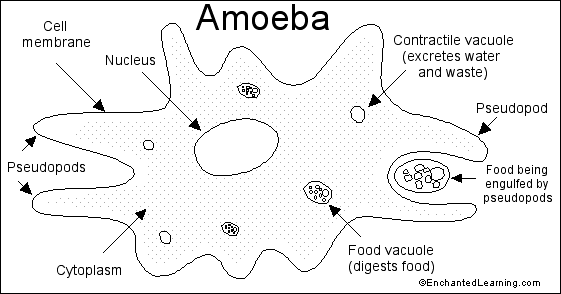 1-Paramecium
2) What is flagellum?
1) A flagellum is a whip-like structure that allows a cell to move.
3) What does an amoeba use to move?
They use pseudopodia( false foot) .
4)…….. Called animal-like protists because they…….
1) Protozoa
2) cannot make their own food
5) What makes algea plant-like protists?
They produce food by photosynthesis.
6) What protist exists as multi-cellular?
Volvox.
7)What does autotrophic mean?Which protists are autotrophic?
1) An organism capable of synthesizing its own food from inorganic substances using light or chemical energy. 
2)Green plants, algae, and certain bacteria are autotrophs. (Plant-like protists)
8)How do protists move?
1) Flagella (Tail like structure- Algea, Euglena)
2) Cilia ( hair like structure-Paramecium, Volvox)
3) Pseudopodia (false foot-amoeba)
4) Parasites (fungi-like )
9)Identify the important cell organelles in the following diagrams and explain their role in cell activity.
Plant Cell
Animal Cell
Organelle and Function's
Photosynthesis takes place in chloroplasts.
Chloroplasts be found only plant cell . (not animal)
The simplest structures that can carry out all of the activities characteristic of life are cells.
Both plant and animal cells contain nucleus and cell membrane. 
Cell wall be found only plants and some bacteria. 
Cells can only come from other cell
Remember The test is Thursday 11/9/17 Thursday .